Kennisclip: concentratiekamp van begin tot eind…
Door Gerardo Brinkman
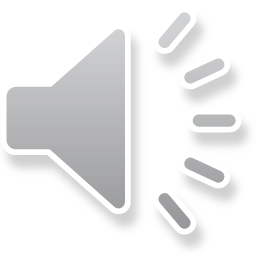 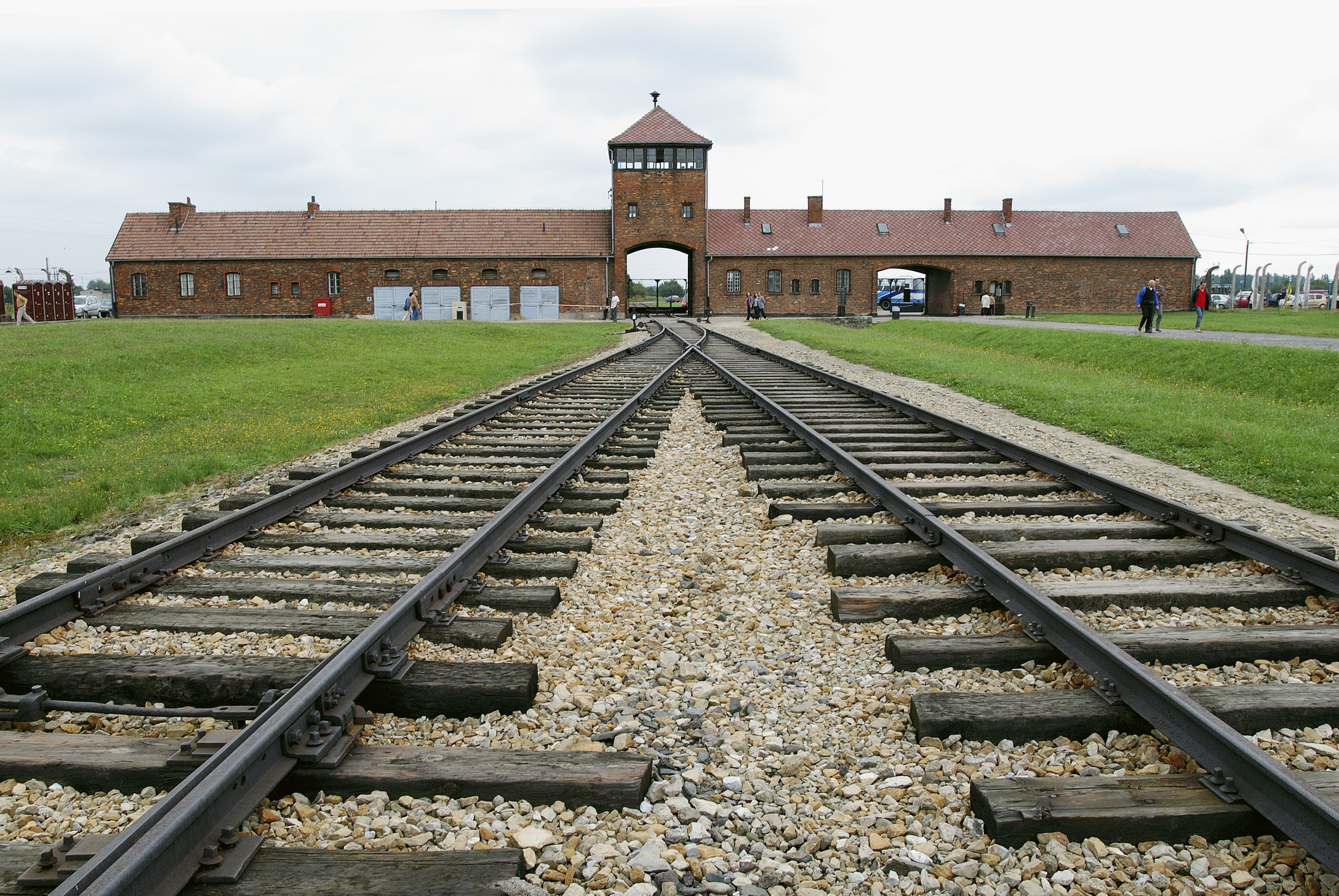 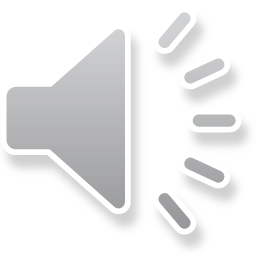 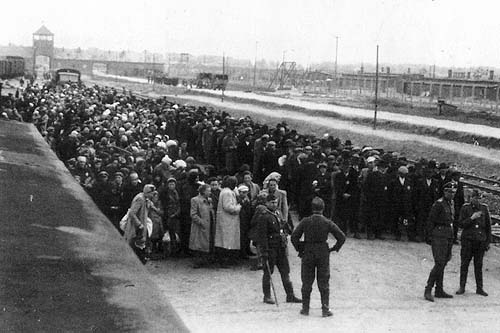 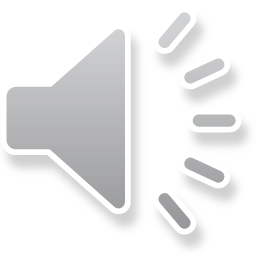 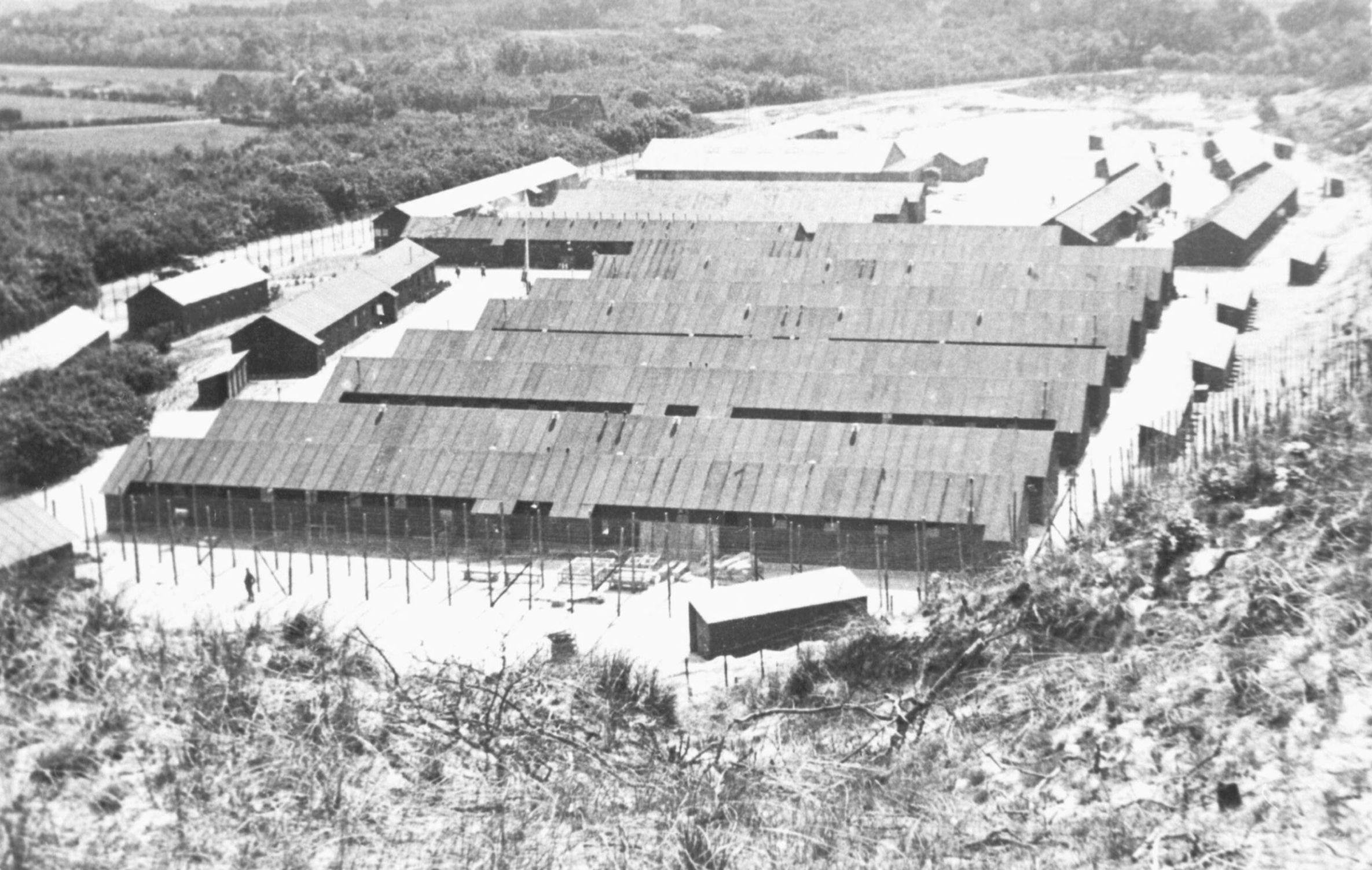 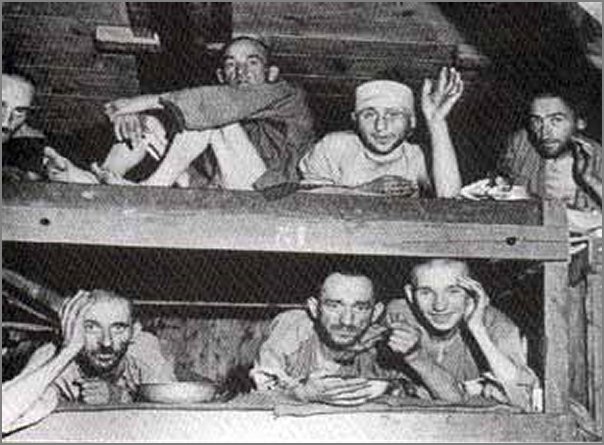 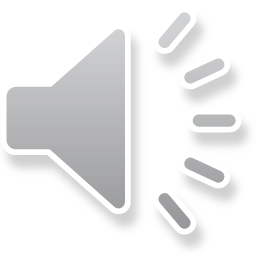 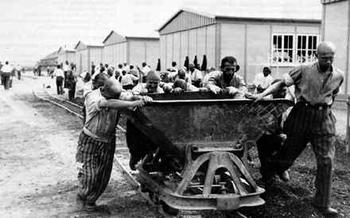 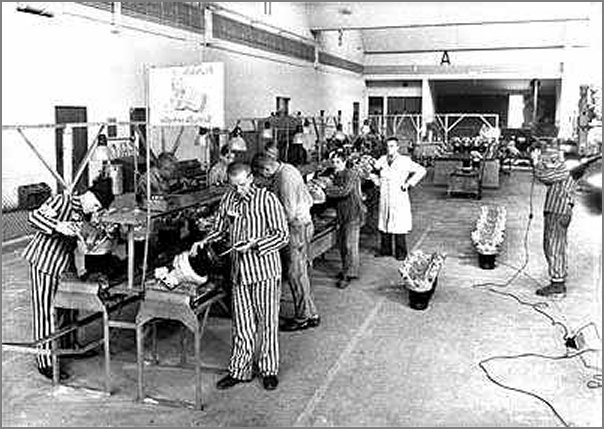 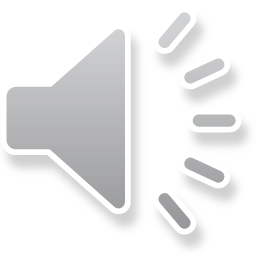 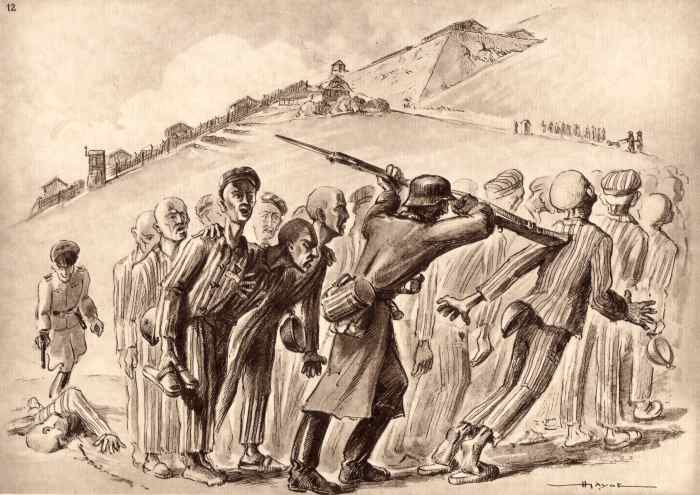 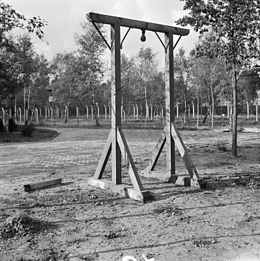 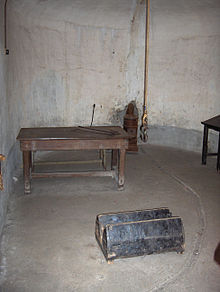 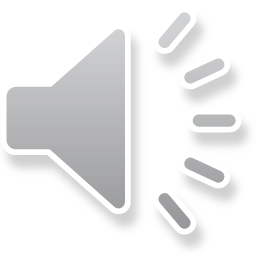 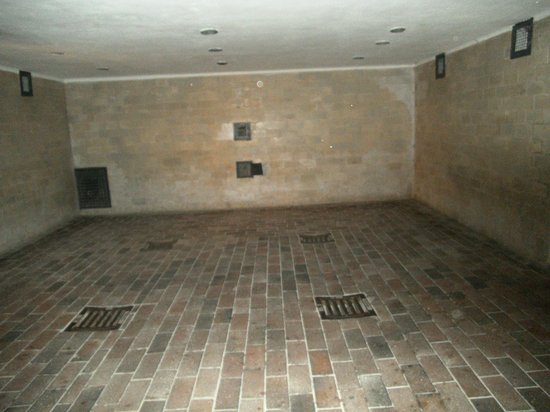 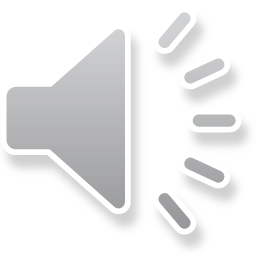 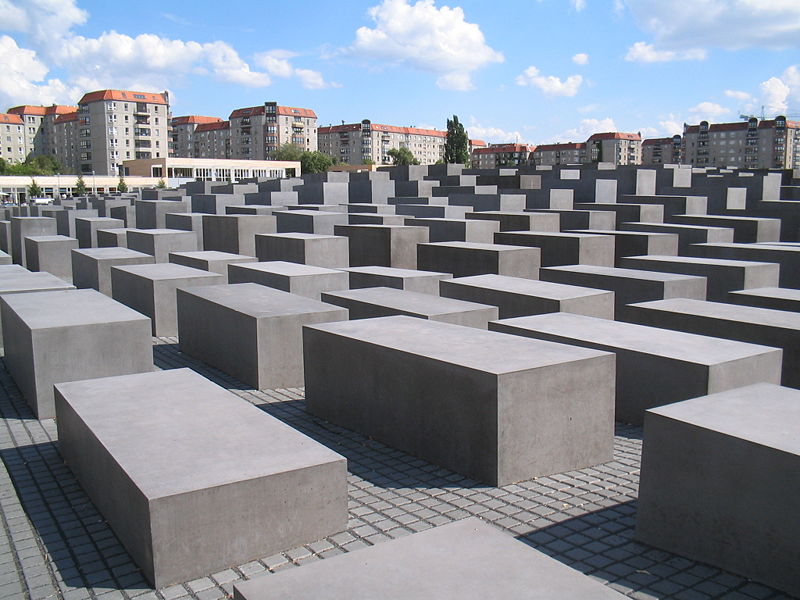 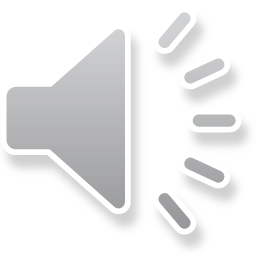